Cahier du jour

Prénom: _______________

Classe de CP




















Année scolaire 2015-2016
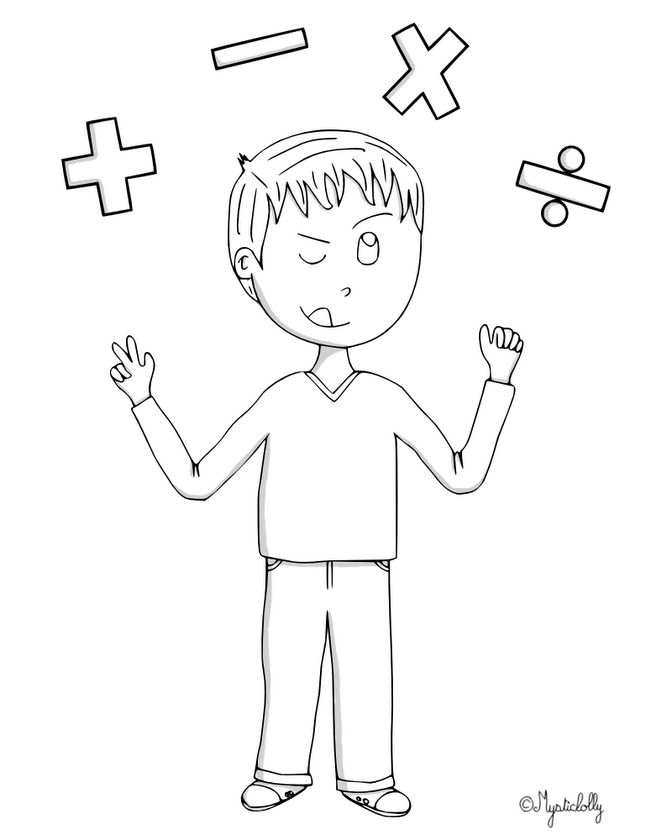 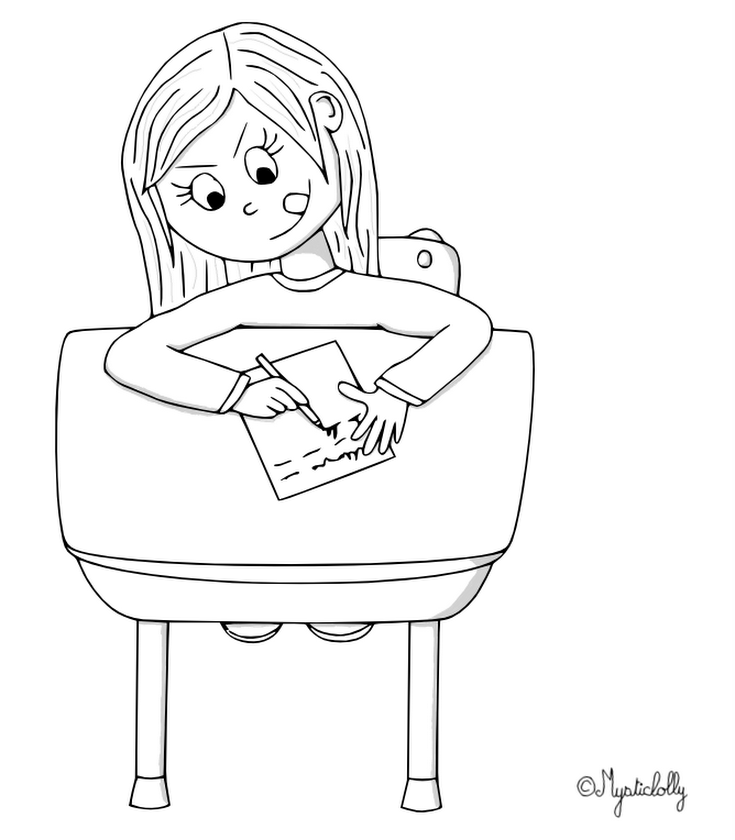 Cahier du jour

Prénom: _______________

Classe de CP




















Année scolaire 2015-2016
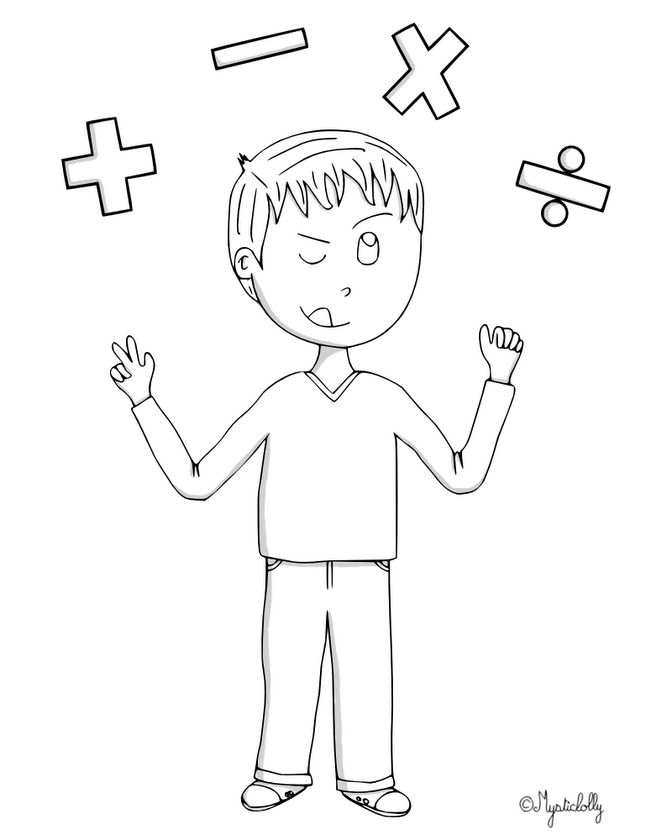 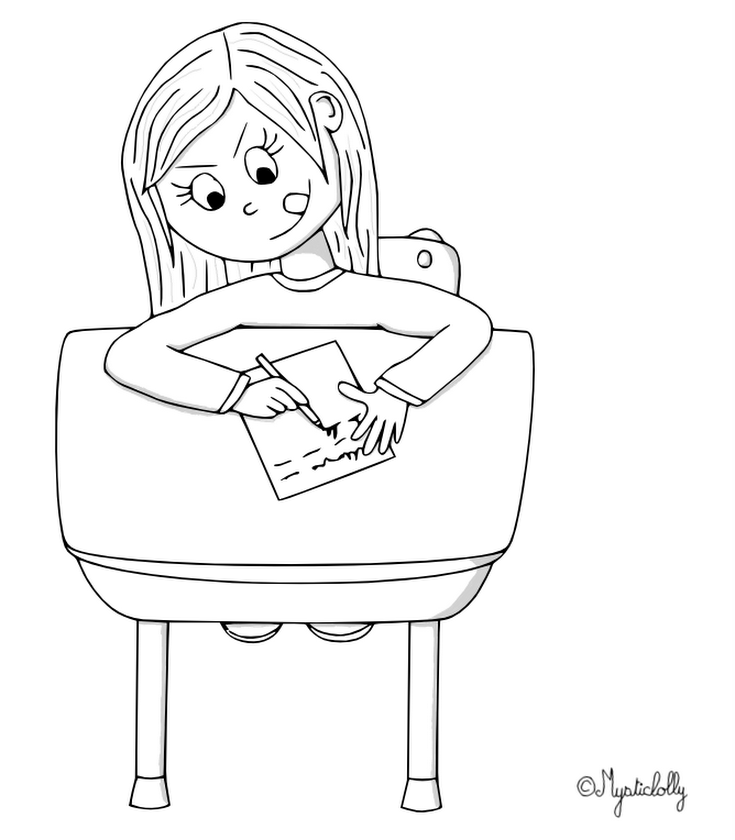 Cahier du jour

Prénom: _______________

Classe de CE1



















Année scolaire 2015-2016
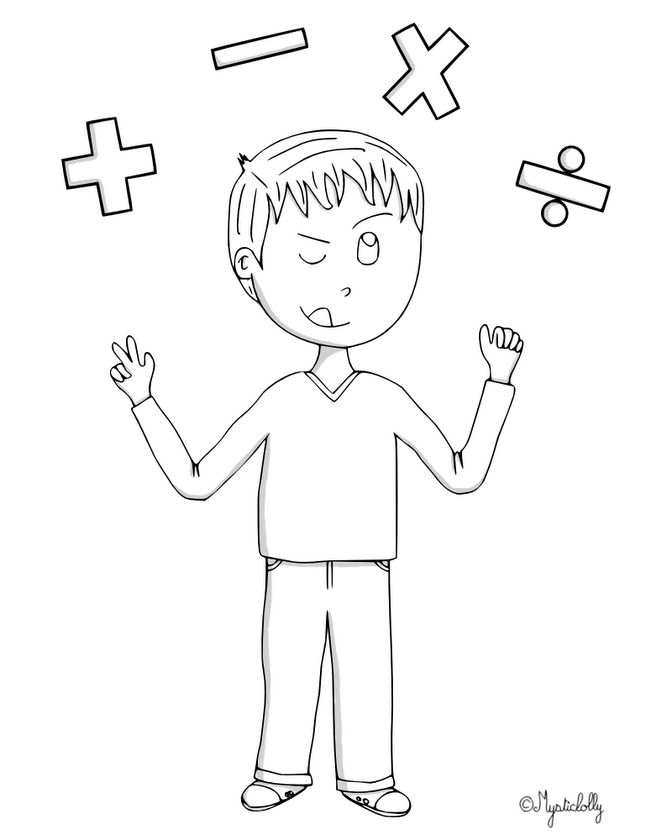 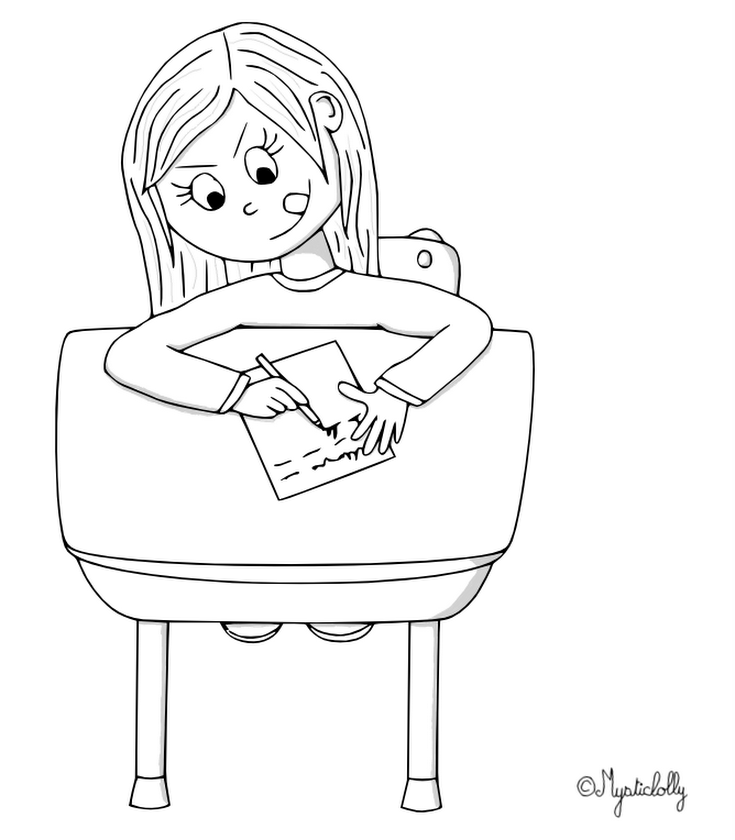 Cahier du jour

Prénom: _______________

Classe de CE1



















Année scolaire 2015-2016
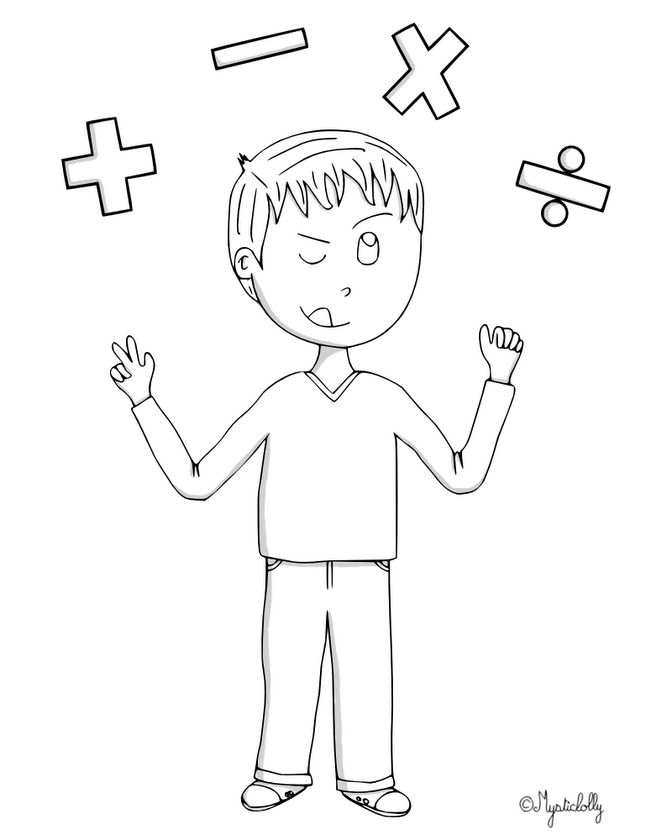 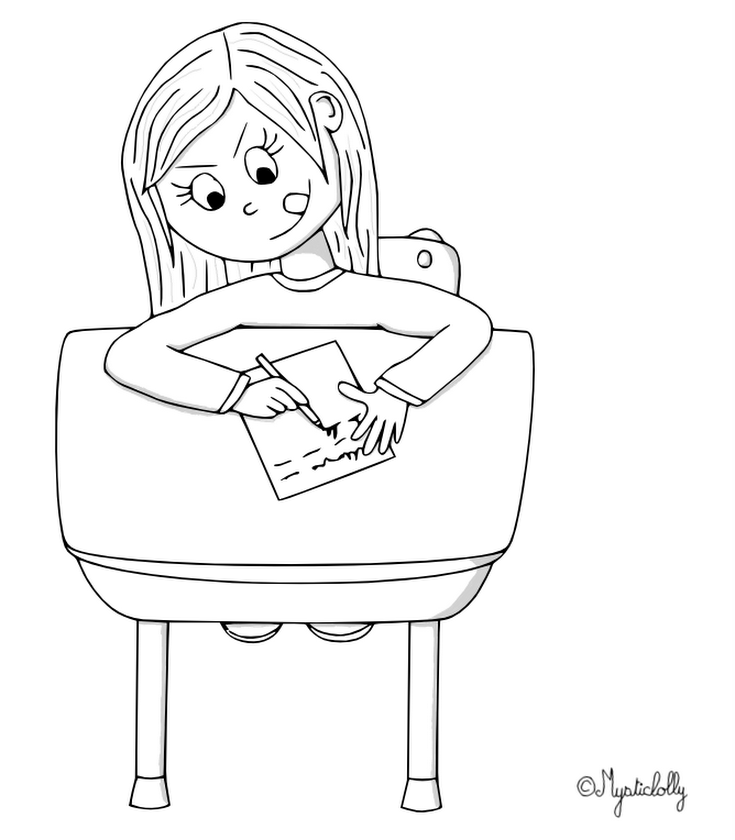